Human Rights and Internet governance
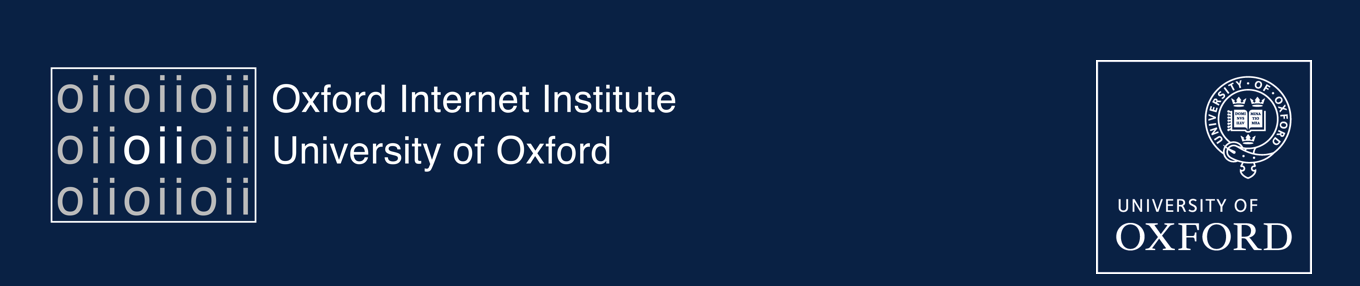 This talk
Introduction 
What is Internet governance?
Internet Engineering Task Force (IETF)
Internet Corporation for Assigned Names and Numbers  (ICANN)
Advocacy & Human rights 3.0?
Q&A
April 15, 2018
Presentation title, edit in header and footer           (view menu)
Page 2
Current:
PhD Candidate Oxford Internet Institute & Alan Turing Institute for Data Science 

Human rights consultant for various NGOs working on Internet governance.

Research: human rights in Internet governance

T: @C_Cath
E: ccath@turing.ac.uk

Former:
Program Officer human rights NGO ARTICLE 19
Introduction
What is the Internet?
A network of networks that can interoperate.
What is Internet governance?
No single definition, but broadly refers to:

The development, coordination, and management of a broad range of principles, policies, and technical standards that determine how the Internet operates and evolves over time.
Most people
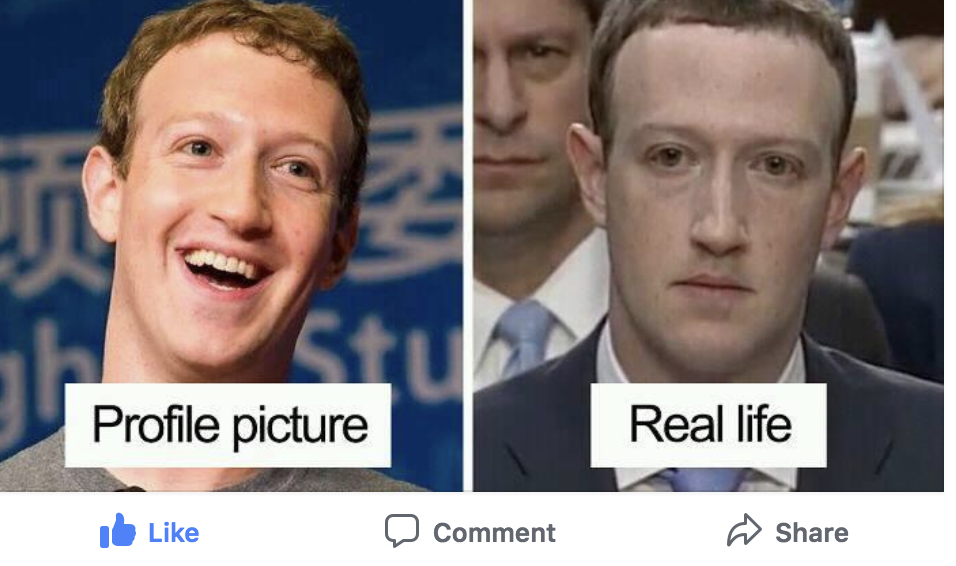 This guy
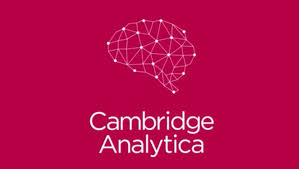 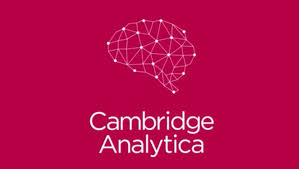 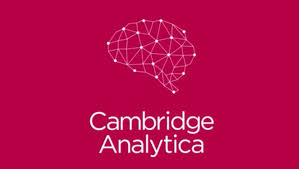 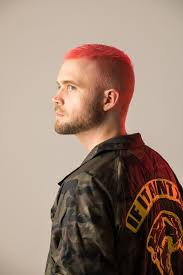 These problems
Tip of the Iceberg
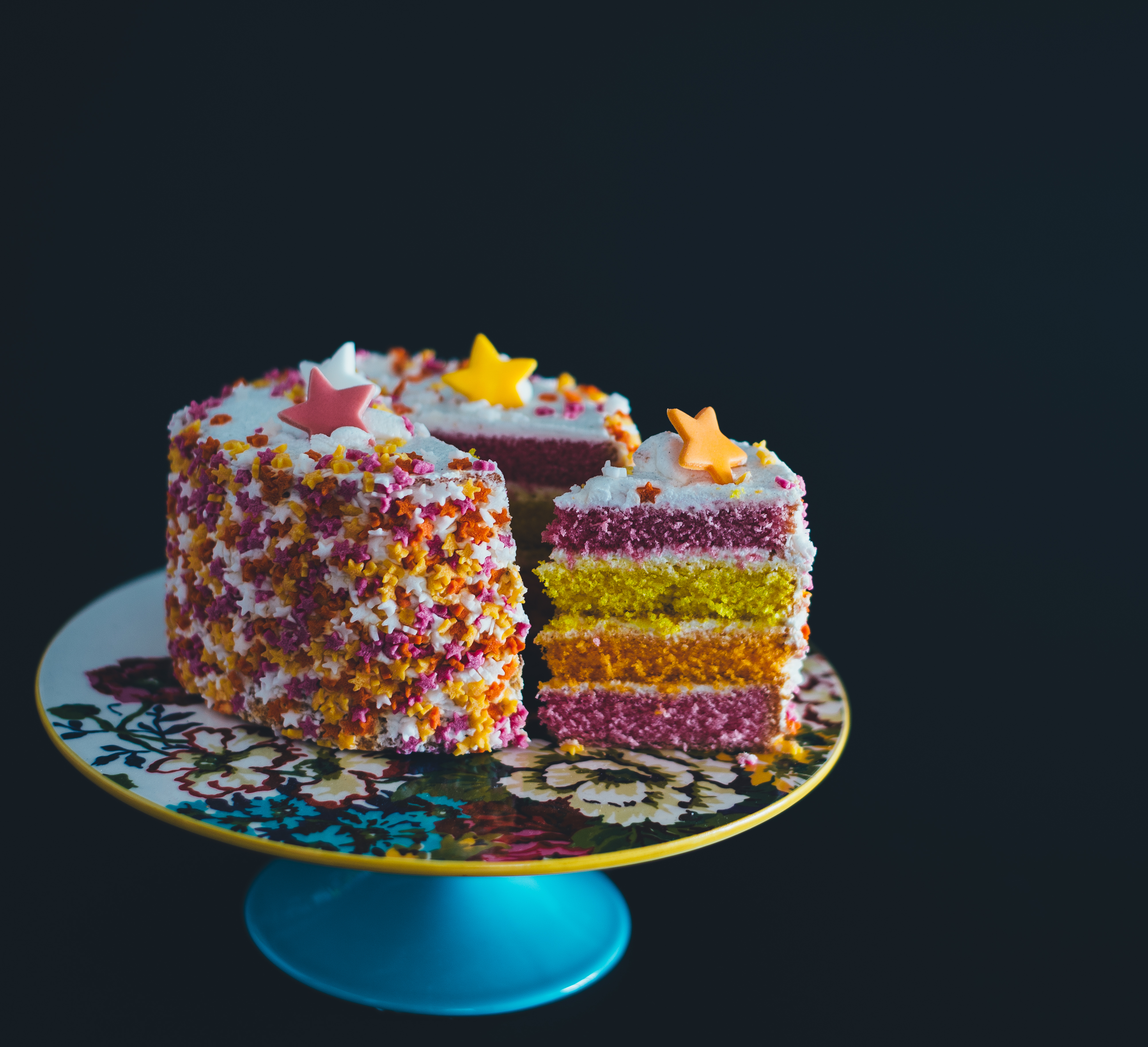 One layer of the Internet cake
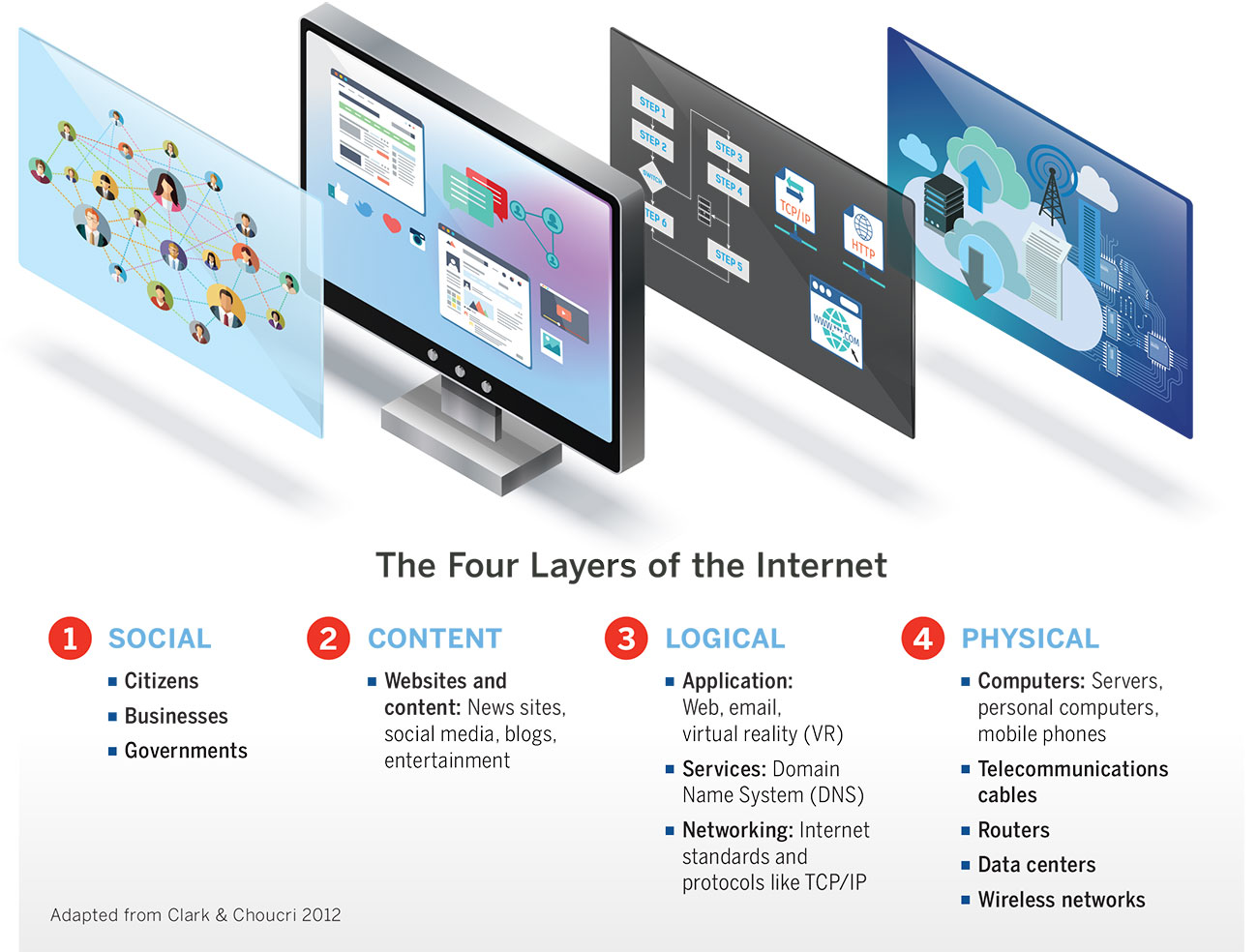 A Taxonomy
The Logical Layer
Burrington, 2016
**bonus points if you can tell me what is no longer the case in this picture**
What happens at the logical layer?
Many things.
Some of which are pretty crucial for global interoperability.
Why do we rarely hear about these organizations?
Because there is limited direct interaction between what these organizations do and ”end-users”
Because it is very technical and in the background
Because these organizations are away from the limelight
(Even though that is increasingly hard).
Internet Engineering Task Force (IETF)
Started in 1986, meet 3 times a year, anyone can join.
Makes standards & protocols that enable interoperability, which allow networks to interoperate.
Familiar examples:
Hyper text transfer protocol secure (HTTPS) – communication with website
Simple Mail Transfer Protocol (SMTP) – email transmission
These standards can impact the exercise of human rights.
For Example: Hyper text transfer protocol secure (HTTPS)
Human rights efforts at the IETF
ICANN
Formed in 1998, meet 3 times per year, anyone can join.
Does the management and technical maintenance of the databases related to the namespaces of the Internet, that allow you to find content.
 Set policies around top level domains, like .gay, .islam, .ninja

These policies can impact the exercise of human rights.
For example: .controversies
Amazon, the company, applied and initially got the .amazon tld
Peru, Brazil and Bolivia objected because they consider it to be a protected geographic term (this is ICANN policy normally)
Ongoing discussion 
Similar discussions have been had over .gay and .islam
Human rights efforts at ICANN
Since it beginning cognizant of political-economic rights like privacy (Mueller, 2002)
Non-Commercial Users Constituency (NCUC)
2014 report by the Council of Europe on ICANN & human rights
2015 Cross-Community Working Party on Human Rights
2016 Human Rights bylaw in the new bylaws of ICANN
Currently, developing human rights impact assessments for ICANN
The logical layer matters because:
Code = Law, thus code needs human rights advocacy?
Lessig, 2006
Advocacy & Human rights 3.0?
The Internet increasingly underpins diverse facets of society (surface increase)
Human rights questions increasingly play out in Internet design & code (friction increase)
We need a new human rights advocacy for code ?
Current efforts are focused on highlighting the issue and suggesting ways for Internet governance organizations to respect human rights.
It’s complicated
Non-state actors
”only” have the RUGGIE principles, some national law
A lot more can be done (see all UNSR Kaye’s reports)
How do we address socio-economic impact of Internet governance?
Q&A
References
Braman, Sandra. (2017).  Internet histories: The view from the design process, Internet Histories, 1(1), 70-78.
Burrington, 2016. https://splinternews.com/who-controls-the-internet-ted-cruzs-fantasy-vs-the-re-1793861684
Cath, Corinne. (forthcoming). Human Rights and Internet governance. 
Council of Europe ICANN report. (2014). ICANN’s procedures and policies in the light of human rights, fundamental freedoms and democratic values. 
Choucri, Nazli, and David D. Clark. 2012. ‘Who Controls Cyberspace?’ Bulletin of the Atomic Scientists 69 (5): 21–31. https://doi.org/10.1177/0096340213501370.
Lessig, Lawrence. 2006. Code: And Other Laws of Cyberspace, Version 2.0. New York: Basic Books. 
Mueller, Milton. 2002. Ruling the Root: Internet Governance and the Taming of Cyberspace. Cambridge MA: MIT Press.